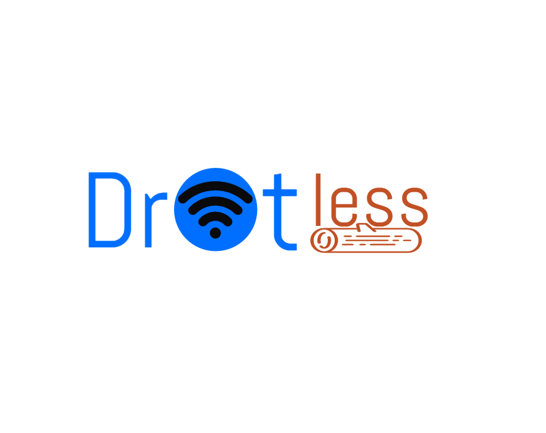 proizvodnja brezžičnih lesenih izdelkov
Na manj zapleteno življenje
OPIS PODJETJA
Smo podjetje, ki se ukvarja s proizvodnjo brezžičnih pametnih lesenih izdelkov. 
Ideja temelji na združitvi dveh idej = leseni izdelki + brezžični pametnimi izdelki (Internet of Things)
Zakaj leseni izdelki? Slovenija je 4. najbolj gozdnata država v Evropi 
Zakaj brezžični? žica predstavlja težavo pri izdelkih
+
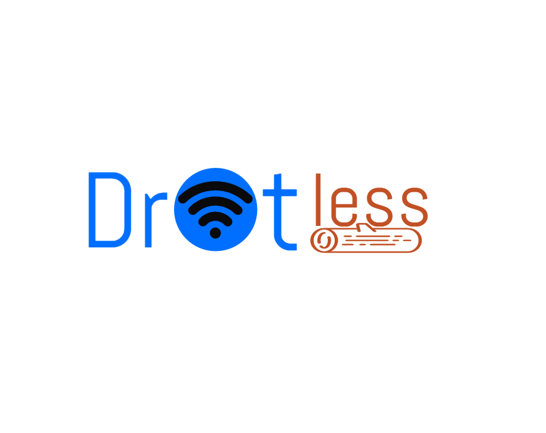 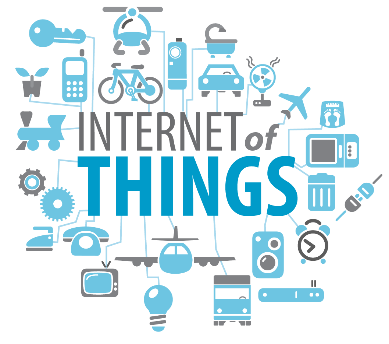 =
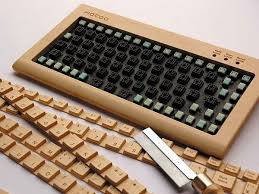 OPIS IZDELKA/STORITVE
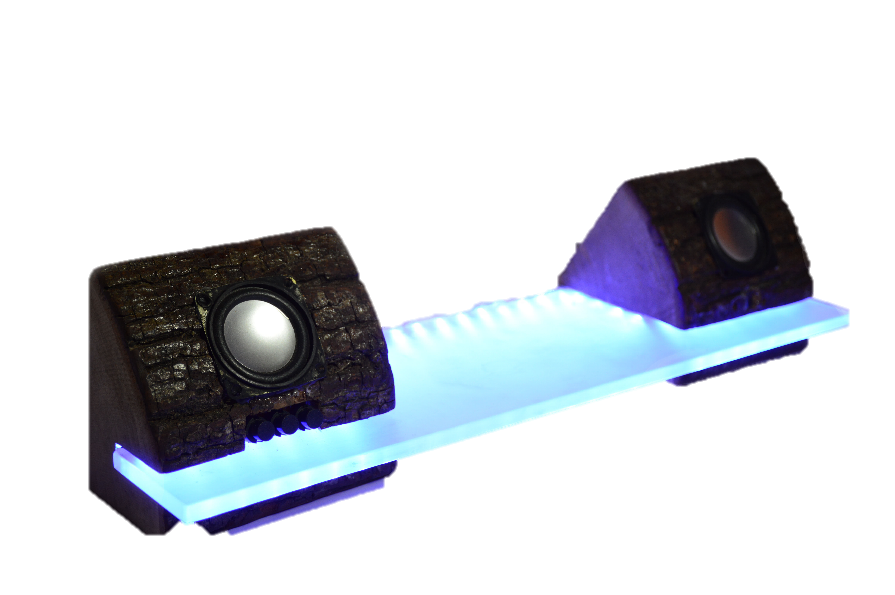 Internet stvari (Internet of Things) 
             +
Leseno ohišje izdelkov (naravno, lokalno)
V prihodnje bomo naše izdelke izboljšali z nadgradnjo aplikacij, npr. zvočnik bo prepoznal govor, predvajal glasbo, prek njega bomo lahko celo naročili vstopnico za koncert.
Zaščita:

Stroške proizvodnje bi znižali s pomočjo študentov programerjev aplikacij FRI.
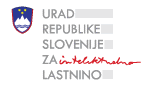 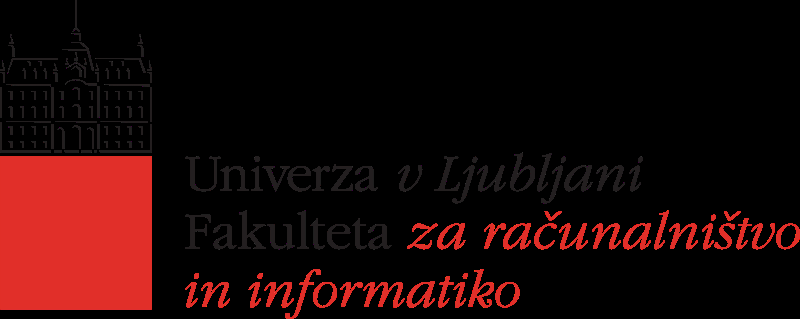 PRODAJA
Naše podjetje največ posluje s podjetji in končnimi kupci iz Slovenije, poslovanje pa smo s spletno trgovino razširili na svetovni trg.  
Naš prodajni potencial znaša 5% kupcev. 
Naše podjetje ima konkurenco na področju lesenih izdelkov ter na področju brezžičnih izdelkov. Na trgu pa smo edino podjetje, ki se ukvarja s proizvodnjo brezžičnih pametnih lesenih izdelkov.
POZICIONIRANJE
Naše pozicijsko geslo 
                                                =
                                                SIMPLY NATURE
DROTLESS
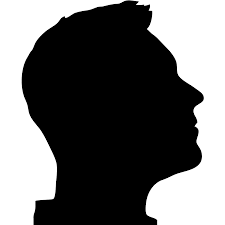 nezapleteno
naravno
PROMOCIJSKI NAČRT
Glavno sporočilo komuniciranja = na nezapleteno življenje 

Kanali komuniciranja: TV, digitalni mediji, socialna omrežja, tisk,                    
                                                              .

Naše podjetje je aktivno na             in na             . 
Najdete nas na CUPS marketu spletna trgovina  
 Spletna stran 
QR koda
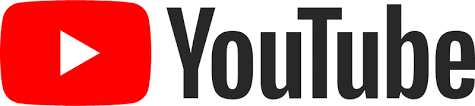 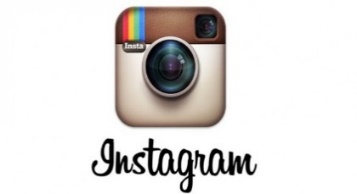 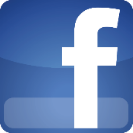 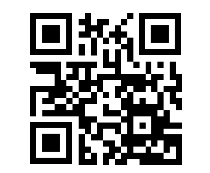 OGLAS IN ZGIBANKE
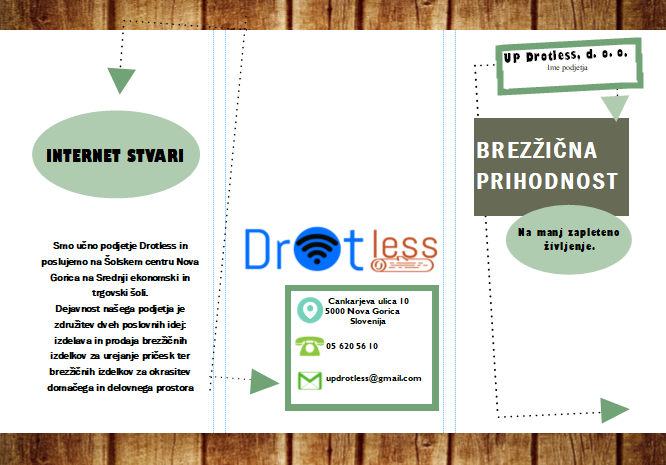 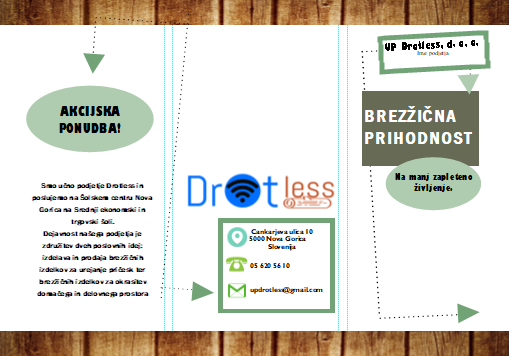 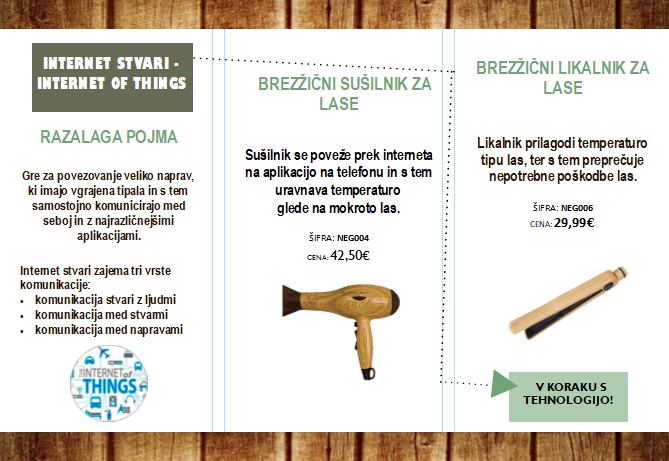 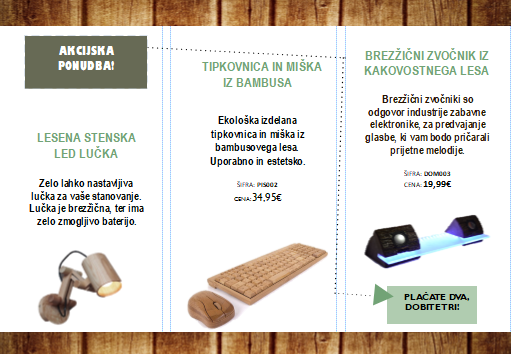 ZAPOSLENI
Naše podjetje trenutno zaposluje visoko motivirane posameznike: direktorja, poslovno sekretarko, nabavnika, prodajnika, tržnika, kadrovnika, R&R, oblikovalca, programerja in računovodjo.
V prihodnje bomo zaposlovali študente FRI-ja (za razvoj aplikacij), strokovnjake za digitalno trženje in oblikovalce lesa.
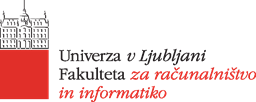 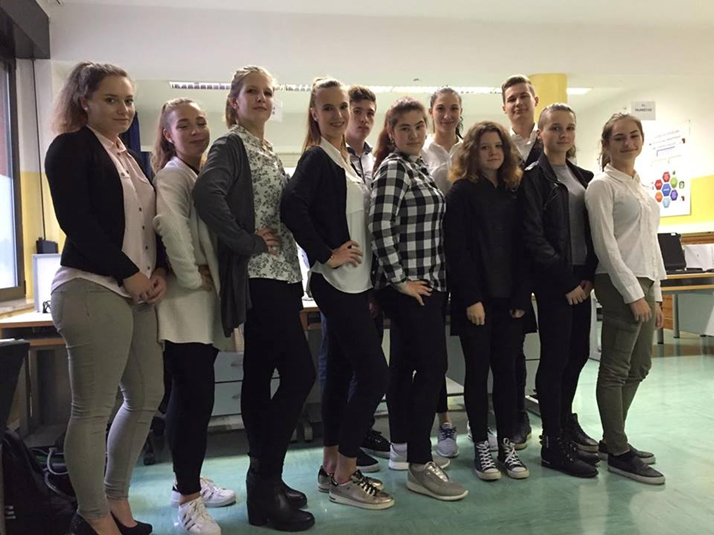 FINANČNI NAČRT